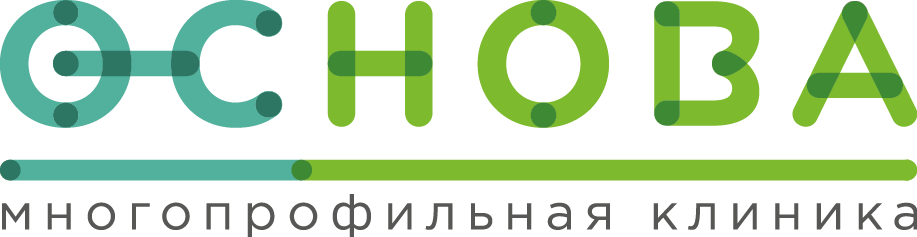 Питание мамы и ребенка с момента зачатия до 2-х лет. 
Формируем здоровое будущее малыша.
Лектор: врач-диетолог высшей категории
Ильенко Галина Геннадьевна
Что происходит во время беременности
Плацента, вес которой составляет - 650 г 
Амниотическая жидкость - 800 мл
Увеличение размеров груди - 400 г
Увеличение матки - 900 г 
Накопление жидкости и жиров - 1200 г
Объем циркулирующей крови - 1800 г
Вес  плода  - 2500-3000 г
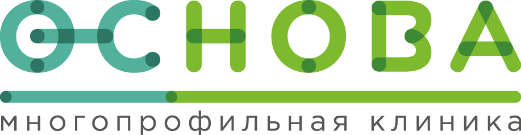 Пирамида питания
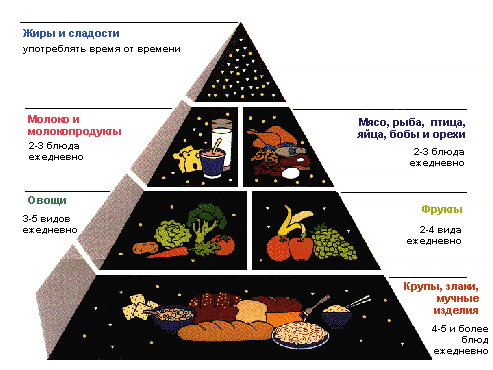 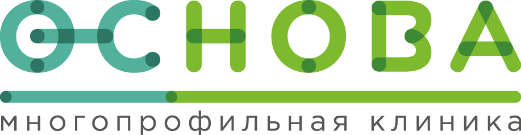 Распределение по калорийности
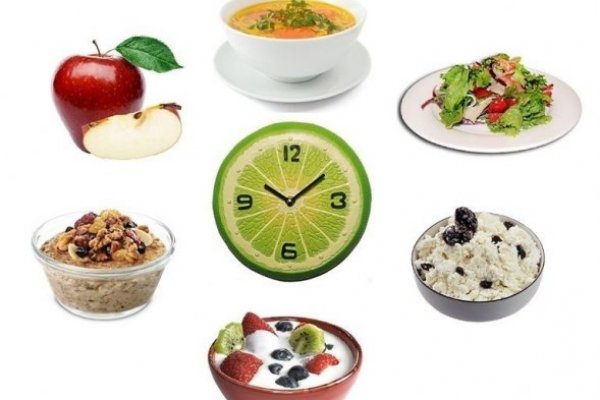 Завтрак - 25 %
Обед - 35 %

Полдник - 15%
Ужин - 20 %
2 ужин - 5 %
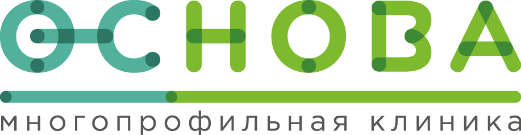 Общий вклад в энергоценность рациона
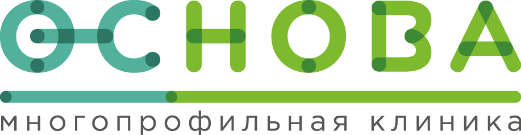 Основные источники энергии
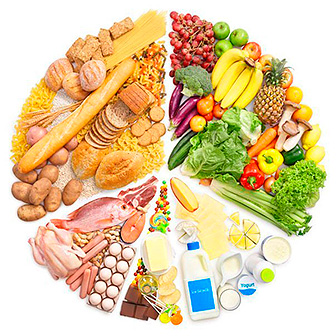 1 г белка - 4 ккал
1 г  жира - 9 ккал (жир - «топливо»)  
1 г углеводов - 4 ккал
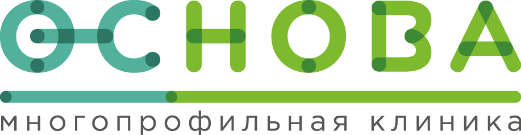 Рекомендуемый набор продуктов питания беременных
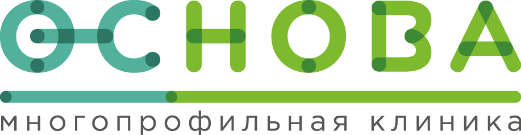 Рекомендуемый набор продуктов питания беременных
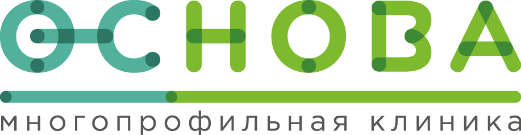 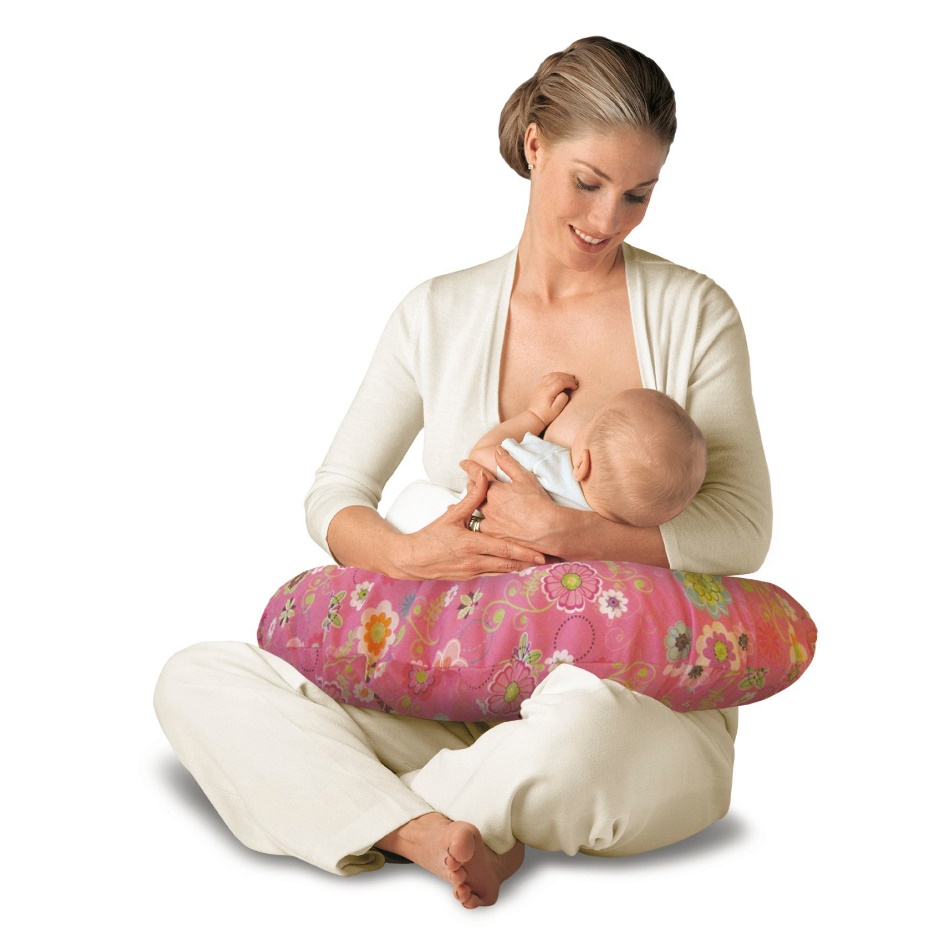 Питание кормящей 
мамы
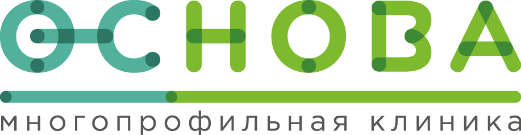 Грудное молоко
Оркестр грудного молока
Особые жиры
Пребиотики
Энергия, иммунитет, головной мозг
Витамины
Микрофлора, иммунитет
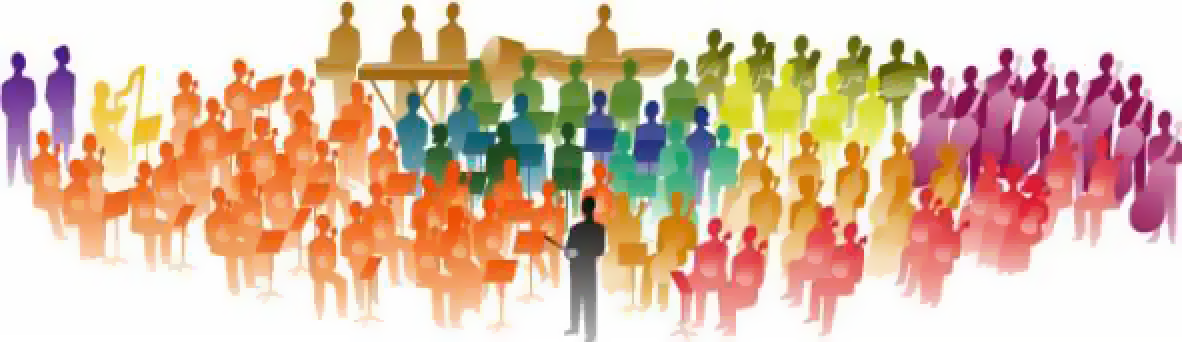 Минералы
Лактоза
Энергия
Нуклеотиды
Белок
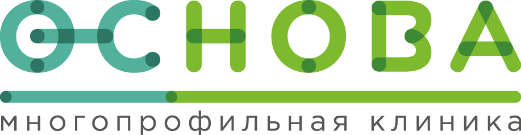 Рост, иммунитет
Рекомендуемый набор продуктов кормящей мамы
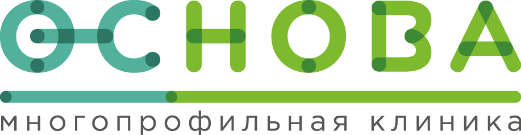 Рекомендуемый набор продуктов кормящей мамы
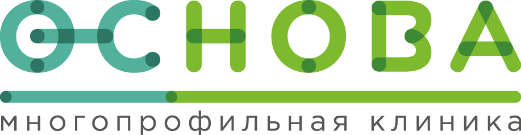 Первый год жизни
Первый год – значительные изменения всего организма.

За первый год жизни:

Масса тела ребенка увеличивается в 3 раза
Объем желудка увеличивается в 40-50 раз
 (с 10 до 450 мл)
Масса головного мозга увеличивается в 2,5 раза
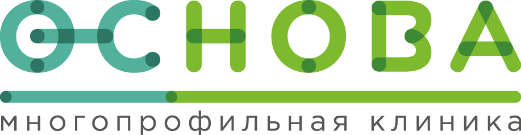 Подбор питания
При подборе питания важно:

Обеспечить ребенка достаточным количеством энергии для развития и поддержания жизни.

Обеспечить ребенка «строительным материалом» для роста мышцы, кости, всех органов, включая нервную систему.

Обеспечить правильную адаптацию к внешнему миру:
- Настройка иммунной системы - толерантность
- Настройка/адаптация пищеварительной системы
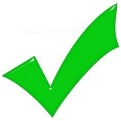 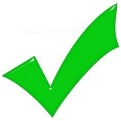 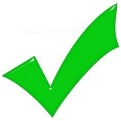 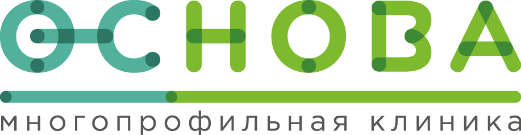 Аллергия
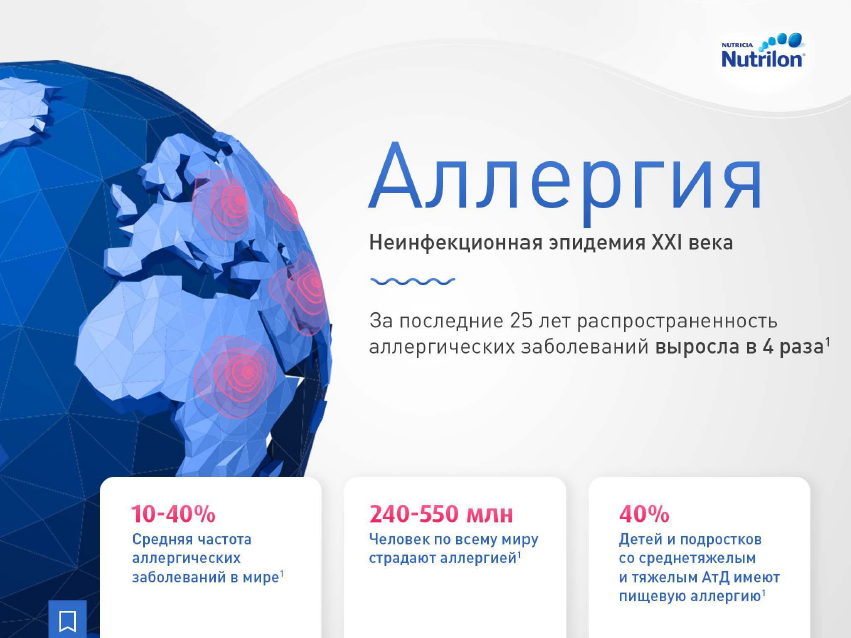 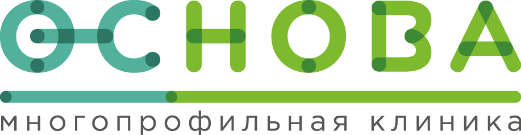 Что влияет на развитие аллергии
26%
?
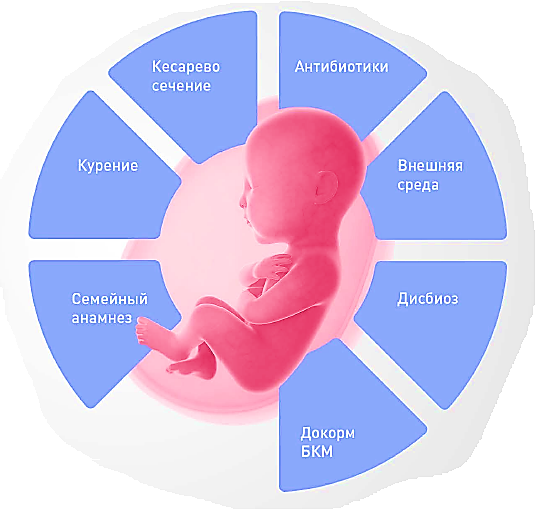 ?
?
30%
?
?
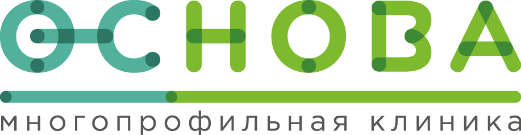 Спасибо за внимание!